Guidelines for the Creation of Effective Podcasts
Ms. Darla Runyon

Dr. Roger Von Holzen

Center for Information Technology in Education
Northwest Missouri State University

http://cite.nwmissouri.edu/presentations
Invasion of the podcasts
The term “podcasts” is heard everywhere
Used by news broadcasts, faculty, and everyone else
Only about 1% of Internet users indicated downloading podcasts daily
Quality of podcasts
Will students really listen to hour-long podcasts of course content?*
Background Information
Student surveys
Provides information on what students may find useful
Conduct a pilot test among faculty and students using podcasts*
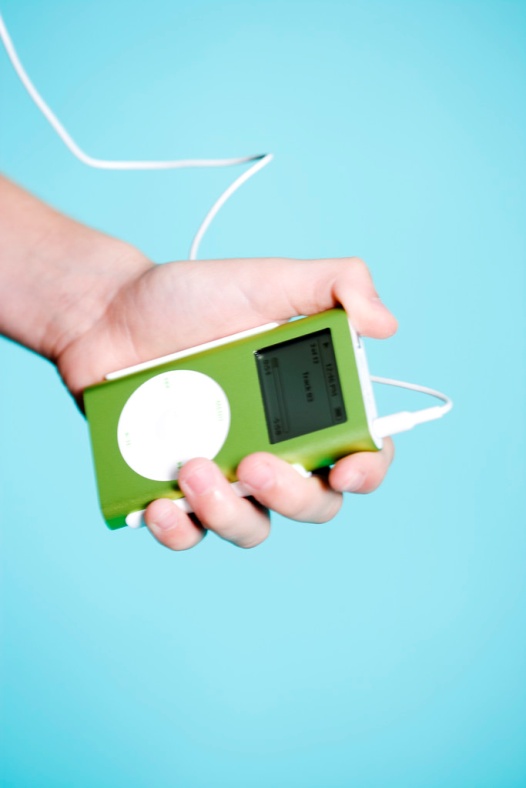 Getting Started
Establish campus procedure for recording and delivering podcasts
Faculty technology support centers
Outline of services
Process for recording
Training of faculty
Support for faculty
Develop an intellectual property policy
Guidelines for use of technology*
Technology for Podcasting
Technology needs to be in place for
Classroom use
Individual use
Software and hardware should be easily accessible for both faculty and students
Provide sufficient hardware capacity to meet storage and access requirements and demands*
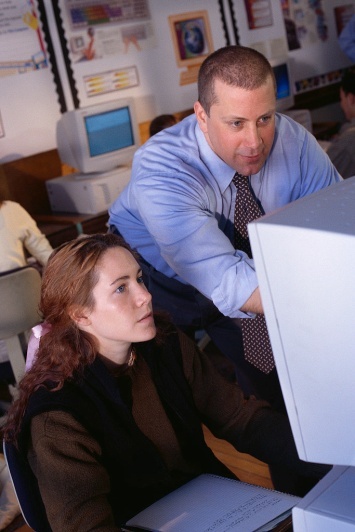 Planning an Effective Podcast
The concept of “Podnology”
Listen to some sample podcasts
Consider what is best presented in this format
Content should be relevant to the listener*
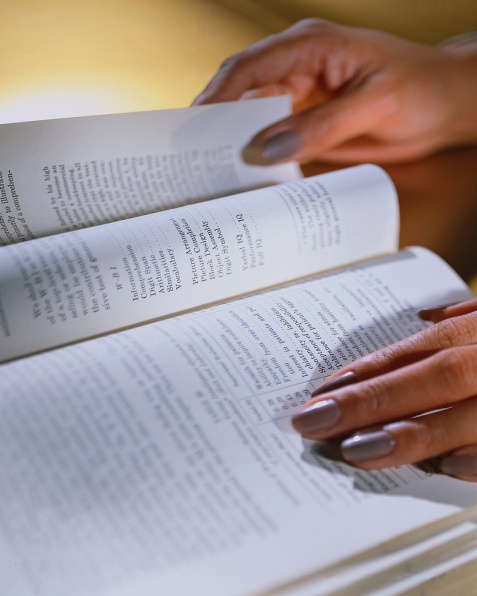 GoodPodcasts
The Mark Steel Lectures: Aristotle (5:56)
http://www.youtube.com/watch?v=Qm8KiCu-By0 
Randy Pausch Inspires Graduates (6:32)
http://www.youtube.com/watch?v=RcYv5x6gZTA
Randy Pausch Last Lecture: Achieving Your Childhood Dreams (1:16:27)
http://www.youtube.com/watch?v=ji5_MqicxSo
Bad Podcasts
The Most Boring Lecture About Global Warming Ever (9:33)
http://www.youtube.com/watch?v=IffNaEQq1j0
Math 133 Week 3 Lecture 1 (6:59)
http://www.youtube.com/watch?v=N9GLU7QxrVk
Math Ninja : Fundamental Concepts of Analysis Lecture 1-2 (8:48)
http://www.youtube.com/watch?v=b8Kap5xRCIo
Physics 10 - Lecture 01: Atoms and Heat (1:13:59)
http://www.youtube.com/watch?v=6ysbZ_j2xi0 
Death Pt. 1 (10:00)
http://www.youtube.com/watch?v=wEWYsaZkfhE 
Lectures: Great Expectations for Higher Education (1:26:54)
http://www.youtube.com/watch?v=LWd-Mf6_ZLA
Designing an Effective Podcast
Start with course objectives
Consider critical content and concepts
How can a podcast best enhance objectives?
Can any of the content be effectively delivered via a podcast?
Can any of the concepts be effectively delivered via a podcast (vodcast)?
Keep it simple—write it out or have an outline to keep the conversation flowing
Keep it short—2-3 minutes—focused on critical points
Avoid slang or jargon words*
Designing an Effective Podcast
Avoid complex facts and figures that can be hard to explain verbally
Consider including background music if appropriate
Make a transcription of the podcast available
Label podcasts descriptively
Keep titles consistent for serial podcasts*
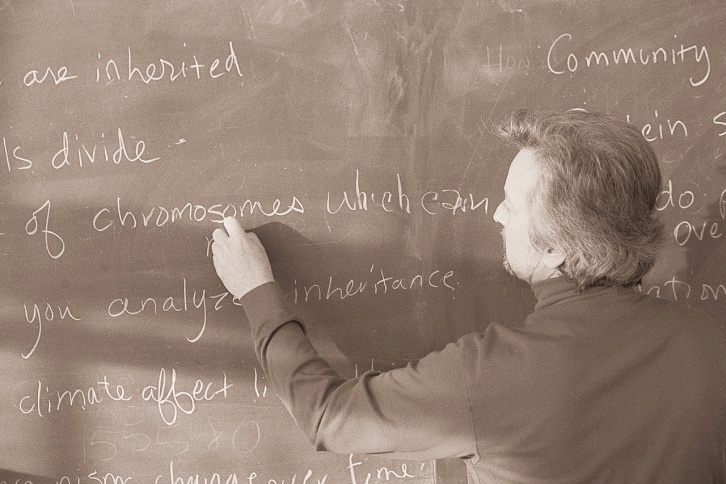 Recording an Effective Podcast
Uses voices that are natural and interesting
Strive for normal speech patterns
Use a conversational or casual voice
Use an interview style where appropriate to engage the listener
Watch sounds levels when recording to keep volume even
Make edits carefully—they can be heard in headsets*
Recording an Effective Podcast
Add humor and personal anecdotes to keep the listener engaged
Concentrate on the concept/content
Avoid divisive personal comments*
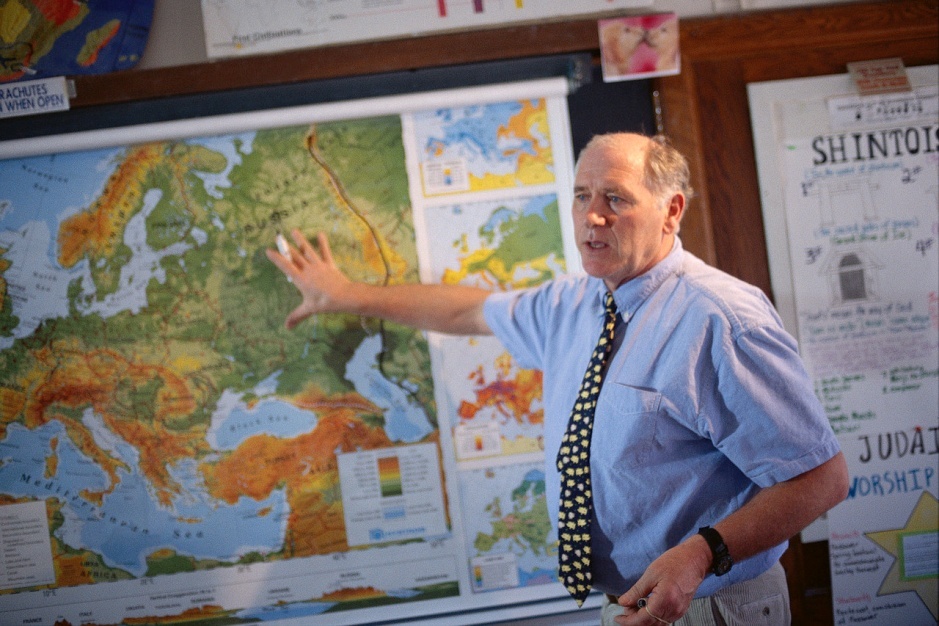 Delivering an Effective Podcast
Use an RSS feed to push the content to students
RSS feed provides an easier access for students who are 21st Century learners
Logging into the course site takes additional time
Link can still be posted in the site*
Examples of Appropriate Podcasts
Large lecture classes
Podcast critical content
Podcast content students historically have not understood
Lectures for students with special needs
Mini-lectures
Podcast mini-lectures outlining lab course information to be used before going to the lab
Tests or other review material
Podcast review sessions*
Examples of Appropriate Podcasts
Subject matter expert or guest speaker
Podcast an interview with these individuals
Use a question and answer session
Languages
Podcast pronunciations for student practice
Podcast phrases and sentences for practice
Recruitment
Podcast pertinent university information to potential students*
Examples of Appropriate Podcasts
Archives
Use podcasts as an archive of historical information and events
Example: record podcasts of stories from World War II veterans for use in classes
Student podcasts
Allow students to podcast content, opinions, and stories which are pushed out to the class through RSS feeds
FAQs
Podcast focused answers for FAQs*
Examples of Appropriate Vodcasts
Languages
Review and practice of sign language letters and words
Recruitment
Vodcast pertinent university information to potential students
Student vodcast
Allow students to podcast content, opinions, and stories which are pushed out to the class through RSS feeds*
Examples of Appropriate Vodcasts
Learning objects
Vodcast Flash learning objects for review of critical concepts
Speeches	
Vodcast student speeches for an oral communications course
Allow students to critique these speeches*
Podcasting websites
http://www.gabcast.com
http://www.podbean.com
http://www.podcast.net
http://podcastalley.com
http://audio.search.yahoo.com/audio
http://speakingofhistory.blogspot.com
http://youthradio.wordpress.com
http://pdtogo.com/smart*
Creating Effective Podcasts
Key point:  
Podcasts must play an integral part in the delivery of critical content and/or concepts
Following these guidelines, an instructor should be able to produce a podcast that has a fair chance of being listened to by students*
Ms. Darla Runyon
drunyon@nwmissouri.edu

Dr. Roger Von Holzen
rvh@nwmissouri.edu

Center for Information Technology in Education
Northwest Missouri State University

http://cite.nwmissouri.edu/presentations